Class of 2022Postsecondary Planning
Counseling Office Staff:
Last Names A – K: Jessica Diedrich
Last Names L – Z: Erica Hughes
Graduation Coach: Cindy Herford
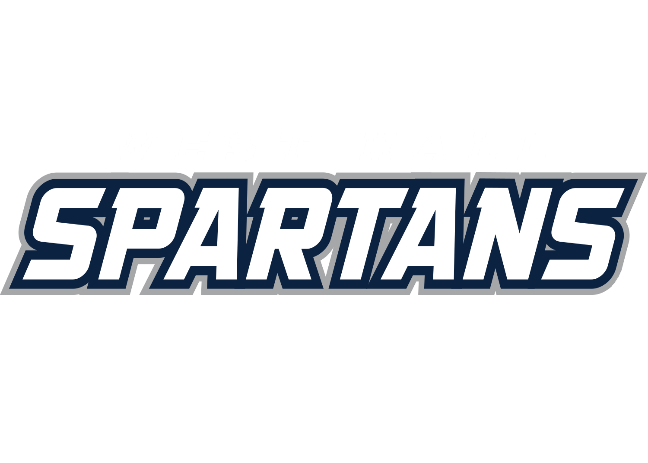 Graduation Requirements
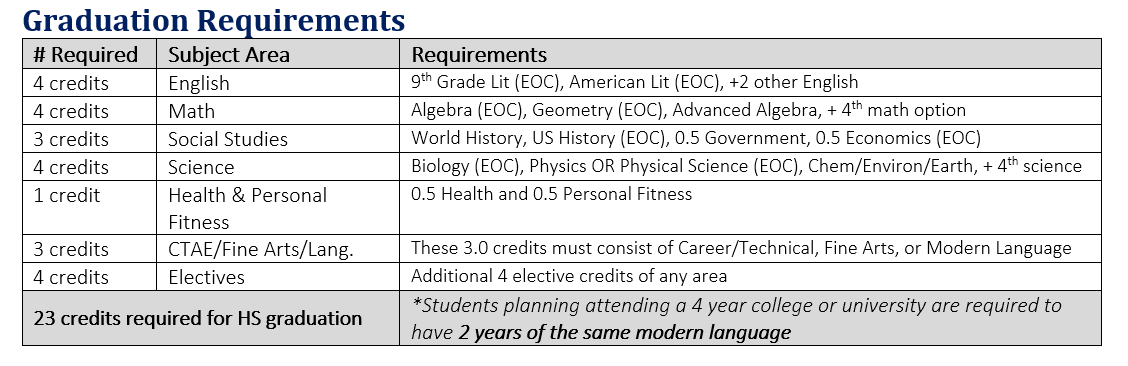 Students taking B part online of any class with an EOC must finish by early April to take your EOC!
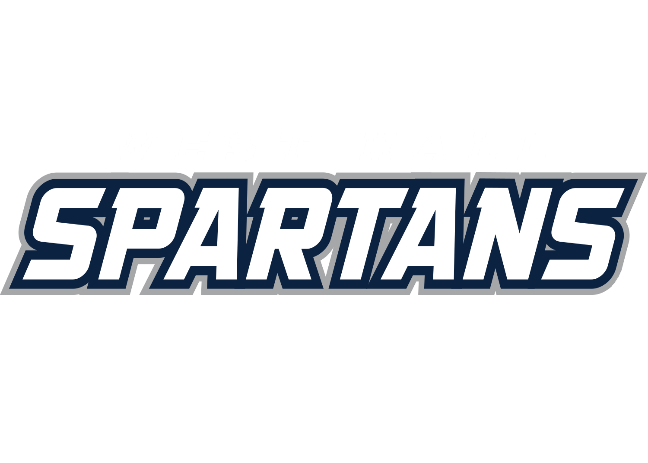 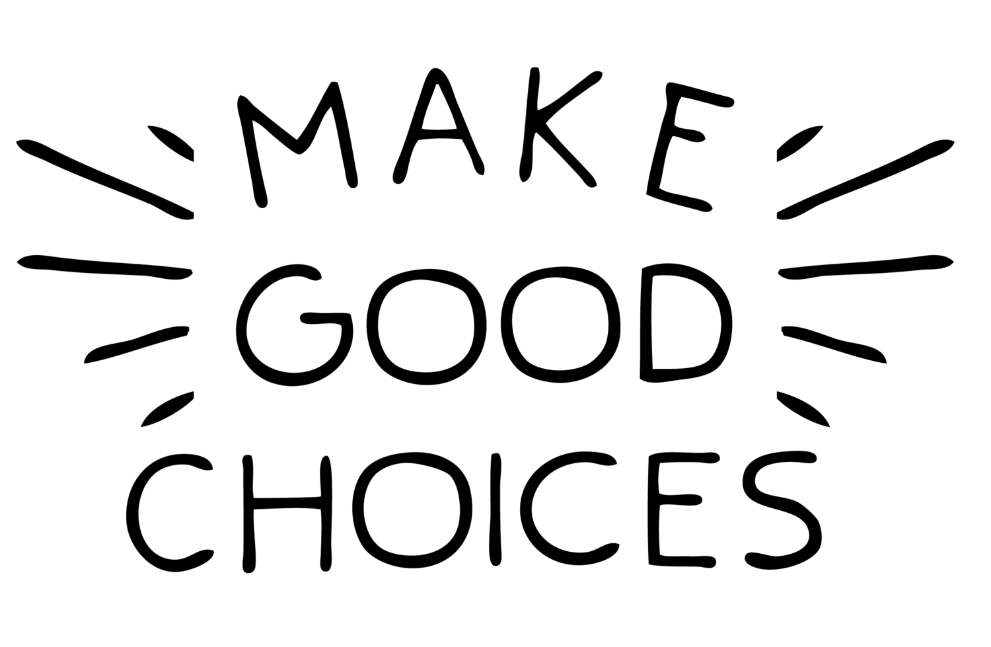 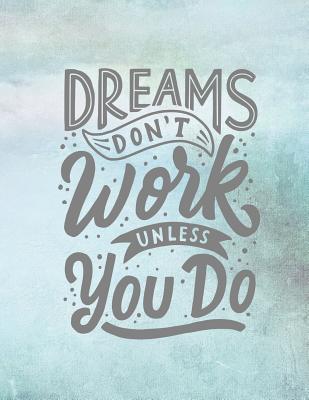 Junior year is usually the toughest...

Pay attention now to your
study time & grades to enjoy 
a smoother and more fun senior year!
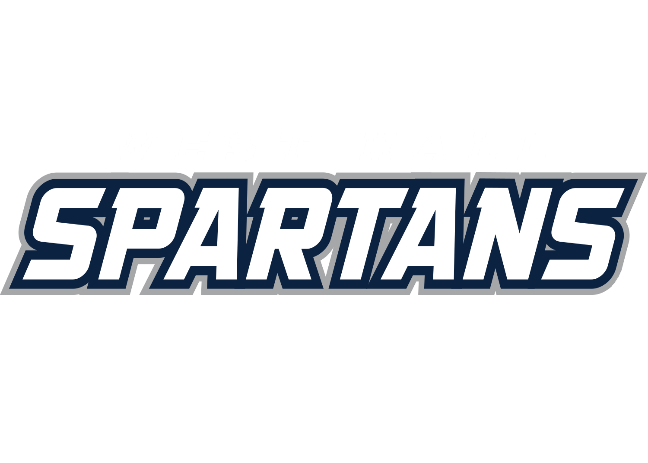 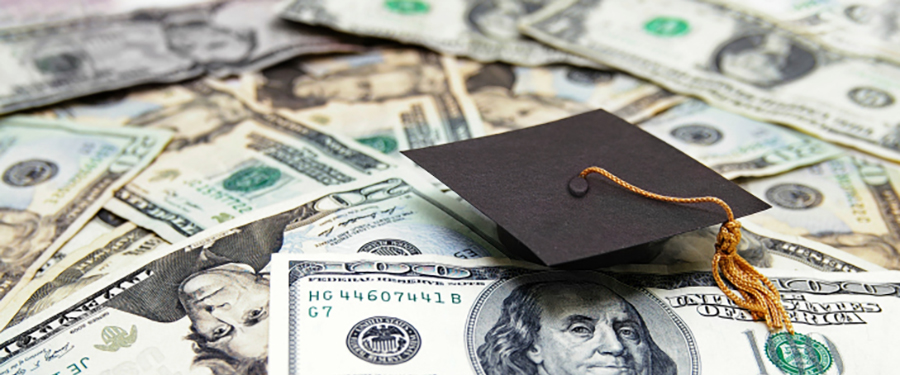 HOPE/Zell Miller Scholarship
Calculated differently than your HS GPA in Infinite Campus

Unweighted GPA of all your English, math, social studies, science, and foreign language courses

Must have a 3.0+ HOPE GPA at end of senior year to qualify
Zell Miller: have a 3.7+ HOPE GPA at end of senior year AND 1200+ SAT or 26+ ACT in single test administration to qualify

Check your status at www.GAFutures.org
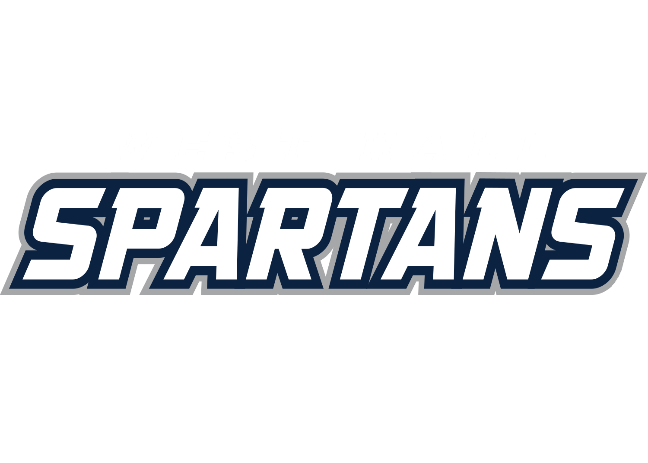 College Testing
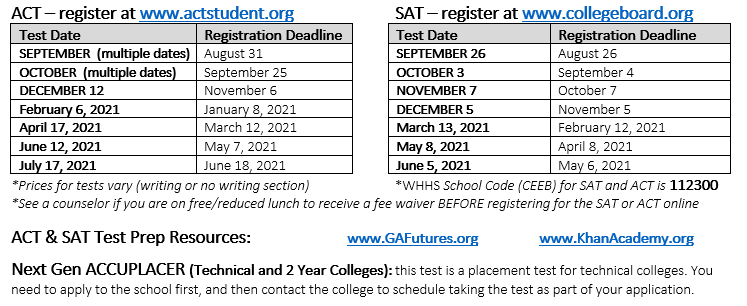 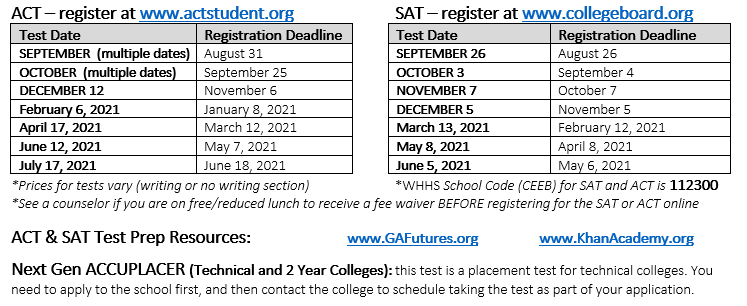 You must send your test scores to college(s) you are applying to – login your SAT or ACT student accounts to request/send official scores.
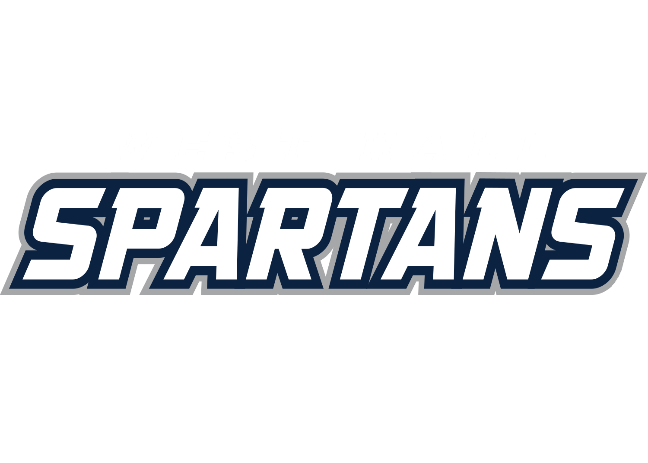 SAT and ACT Helpful Tips
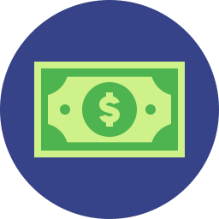 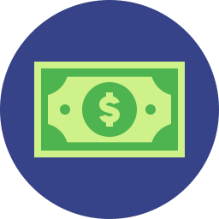 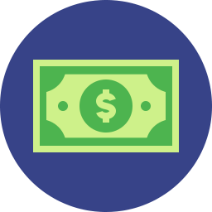 Fill out your lunch form this year AND next year

Those on F/R lunch qualify for 2 FREE SATs and 2 FREE ACT tests + several college application fee waivers in your SAT student account online
Free Preparation for SAT & ACT
www.GAFutures.org 
www.khanacademy.org/sat
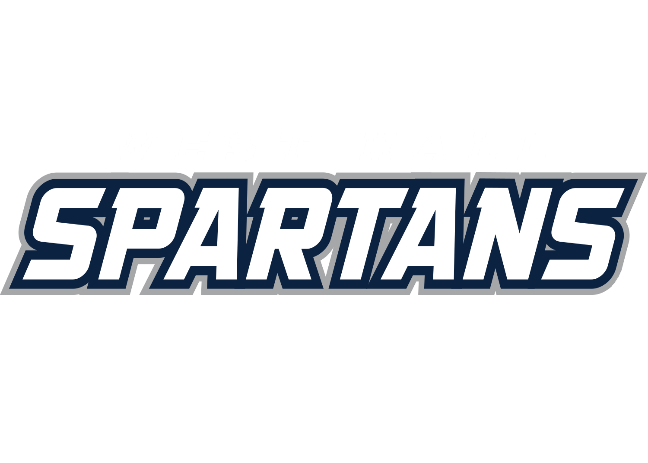 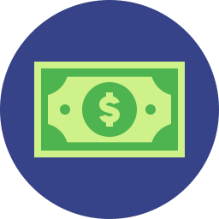 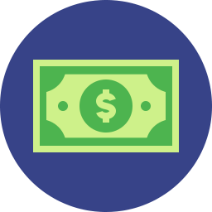 CollegeBoard Opportunity Scholarships
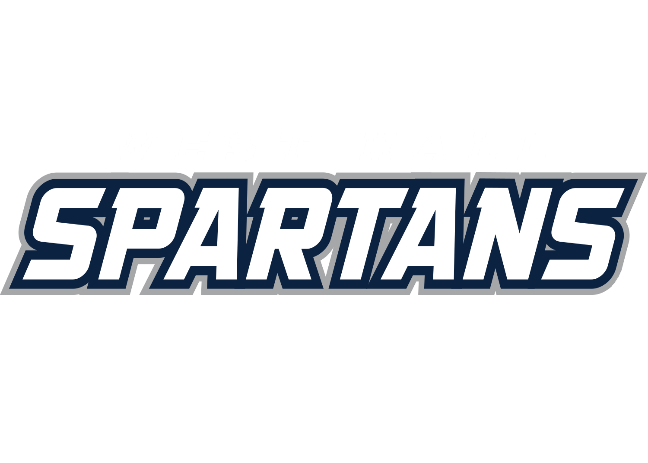 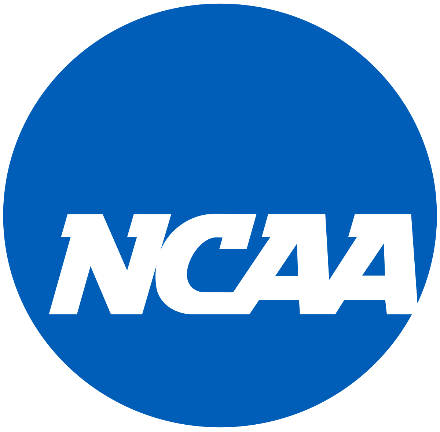 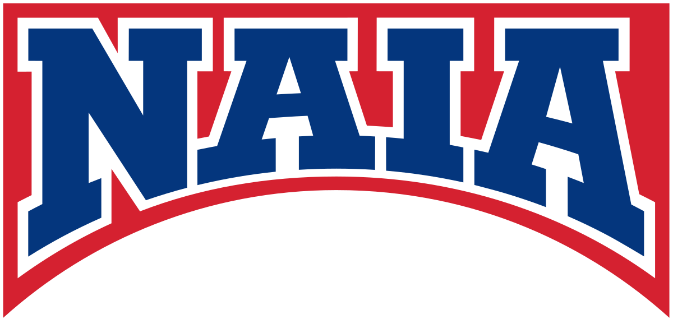 Interested in College Athletics?
NCAA Division I – III schools
You must register at www.eligibilitycenter.org

NAIA – smaller schools
You must register at http://www.playnaia.org

You must qualify academically – you must also login your SAT/ACT accounts to request your test scores to be sent to these eligibility centers

See counselor to request your HS transcript to be sent!
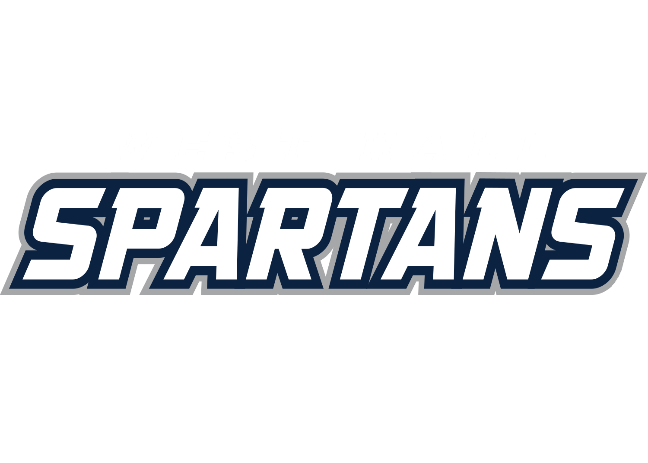 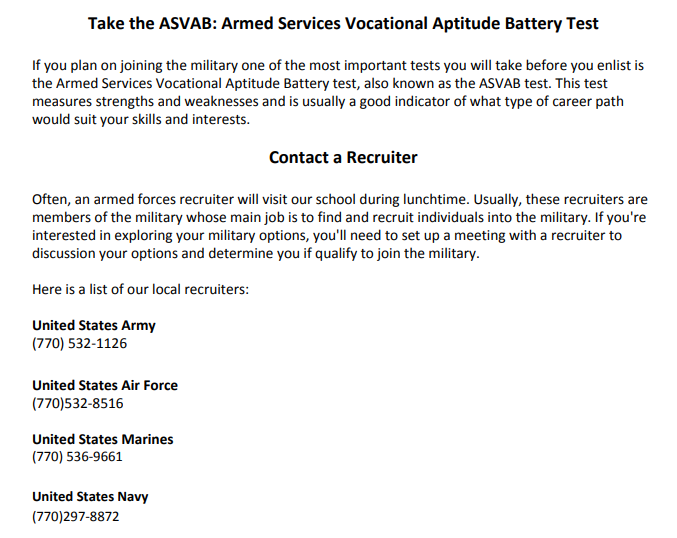 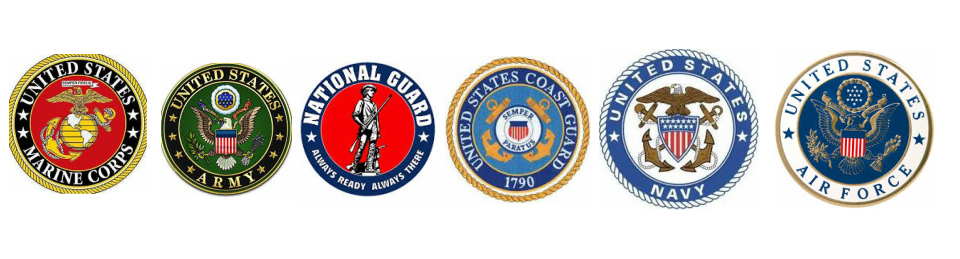 Interested in a military career?
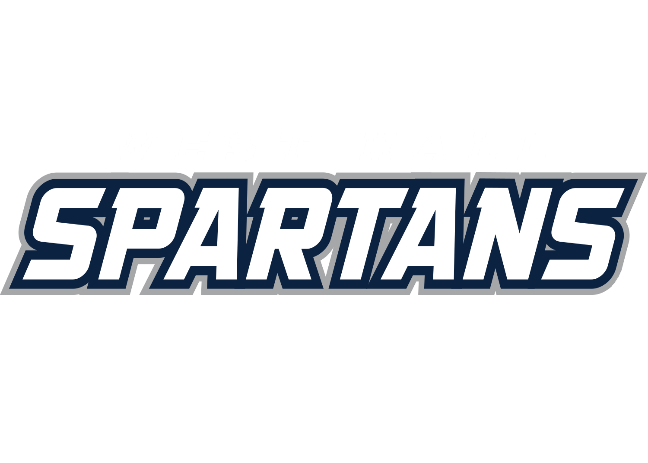 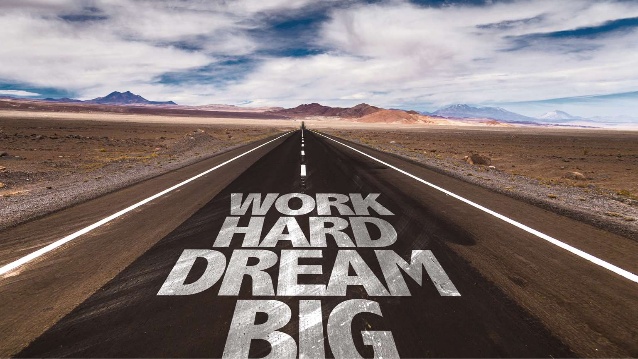 Follow us!
@WHHSGuidance – Instagram & Twitter

WHHS Counseling Canvas & Website
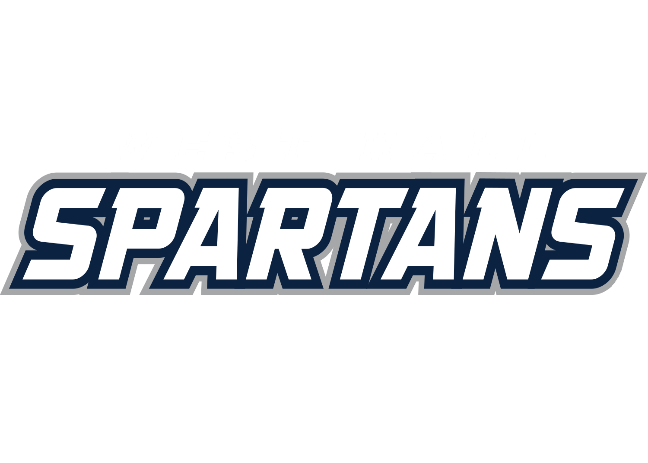